Research Administrator Quarterly Meeting
Tuesday, September 10, 2019
Compliance Department – Resources for Research Conflict of Interest and Privacy
Fanny Ennever, PhD, CHC
Research Compliance Officer
Conflict of Interest
Who is required to disclose outside interests?
Investigators: 
Definition: The project director (PD) or principal investigator (PI) and any other person, regardless of title or position, who is responsible for the design, conduct, or reporting of Research, taking into account the degree of independence with which the person works. 

When are they required to disclose?
Annually or within 30 days of acquiring a new interest.
Conflict of Interest Assurance #1
Email from Research Operations with ePSF:

PI/PD Assurance
I certify that: 
1.    I and the individuals I have identified above are the Investigators for this project and each has COI disclosure in the COI-SMART system;
Conflict of Interest Assurance #2
INSPIR:
Disclosure Software: BMC COI Smart
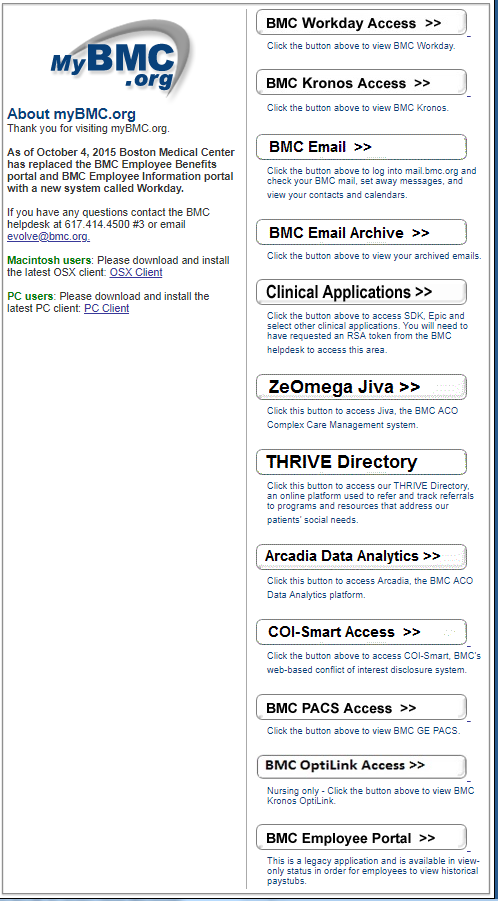 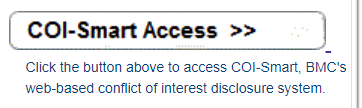 6
Conflict of Interest: BMC Process
BMC Grants Office checks COI Smart to ensure that all Investigators have completed disclosures.

BMC Compliance Department reviews all conflict of interest forms and Investigators with Significant Financial Interests (SFI’s). 

If an Investigator has an SFI, Compliance reviews their disclosure form for conflicts and implements a management plan if necessary (this can take > 1 month).
Investigators with SFI’s: About 100
Investigators with Management Plans: 5
7
Conflict of Interest Summary
Your role:
Recognize potential conflicts
Remind investigators to complete COI Smart form
Refer questions to:
COI-Compliance@bmc.org
Fanny Ennever, PhD, CHC, Research Compliance Officer
Alisia Lamborghini, JD, CHC, Conflict of Interest Manager
Privacy [/Confidentiality/Data Security]
What privacy rules apply to research?
IRB – must minimize the risk of data being revealed outside the research context
HIPAA – must obtain a waiver or an authorization to use and disclose Protected Health Information (PHI) 

What information does the IRB need?
Confidentiality of Identifiable Data
HIPAA Waiver
HIPAA Authorization
Confidentiality of Identifiable Data
INSPIR:
HIPAA Waiver
INSPIR:
HIPAA Authorization
Consent Form Template
[Include Use and Sharing of Your Health Information if HIPAA authorization is required; otherwise, delete entire Use and Sharing of Your Health Information section] Use and Sharing of Your Health Information
 
The research team has to use and share your health information to do this study, including information that may identify you. By agreeing to be in this study and signing this form, you are giving us your permission where needed to use and share your health information as described in this form.

Health information that might be used or shared during this research includes:
Information that is in your hospital or office health
Privacy Summary
Your role:
Recognize potential privacy, confidentiality, and data security issues
If data are going to a third-party vendor, contact privacyofficer@bmc.org promptly
Refer questions to:
Fanny Ennever, PhD, CHC, Research Compliance Officer, Fanny.Ennever@bmc.org 
Seraphina Rasmussen, JD, Privacy Analyst, Seraphina.Rasmussen@bmc.org 
Your IRB Administrator